Le vieillissement des personnes CEREBRO-LESEES et de leurs proches à la MAS du JUNCA àVillenave d’Ornon
7ème Journée de formation annuelle du réseau Aquitaine TC
Dr Michèle BOUGET
Le 19 Mai 2017
Plan de l’intervention
Présentation de la MAS Le Junca
Le vieillissement des personnes accueillies au pavillon AMBRE dédié aux personnes cérébro-lésées (E.V.C. – E.P.R.) à travers 3 témoignages.
Entre « Soins actifs » et « obstination déraisonnable » : Quelle place pour l’accompagnement médical ?
Plan de l’intervention
Présentation de la MAS Le Junca
Le vieillissement des personnes accueillies au pavillon AMBRE dédié aux personnes cérébro-lésées (E.V.C. – E.P.R.) à travers 3 témoignages.
Entre « Soins actifs » et « obstination déraisonnable » : Quelle place pour l’accompagnement médical ?
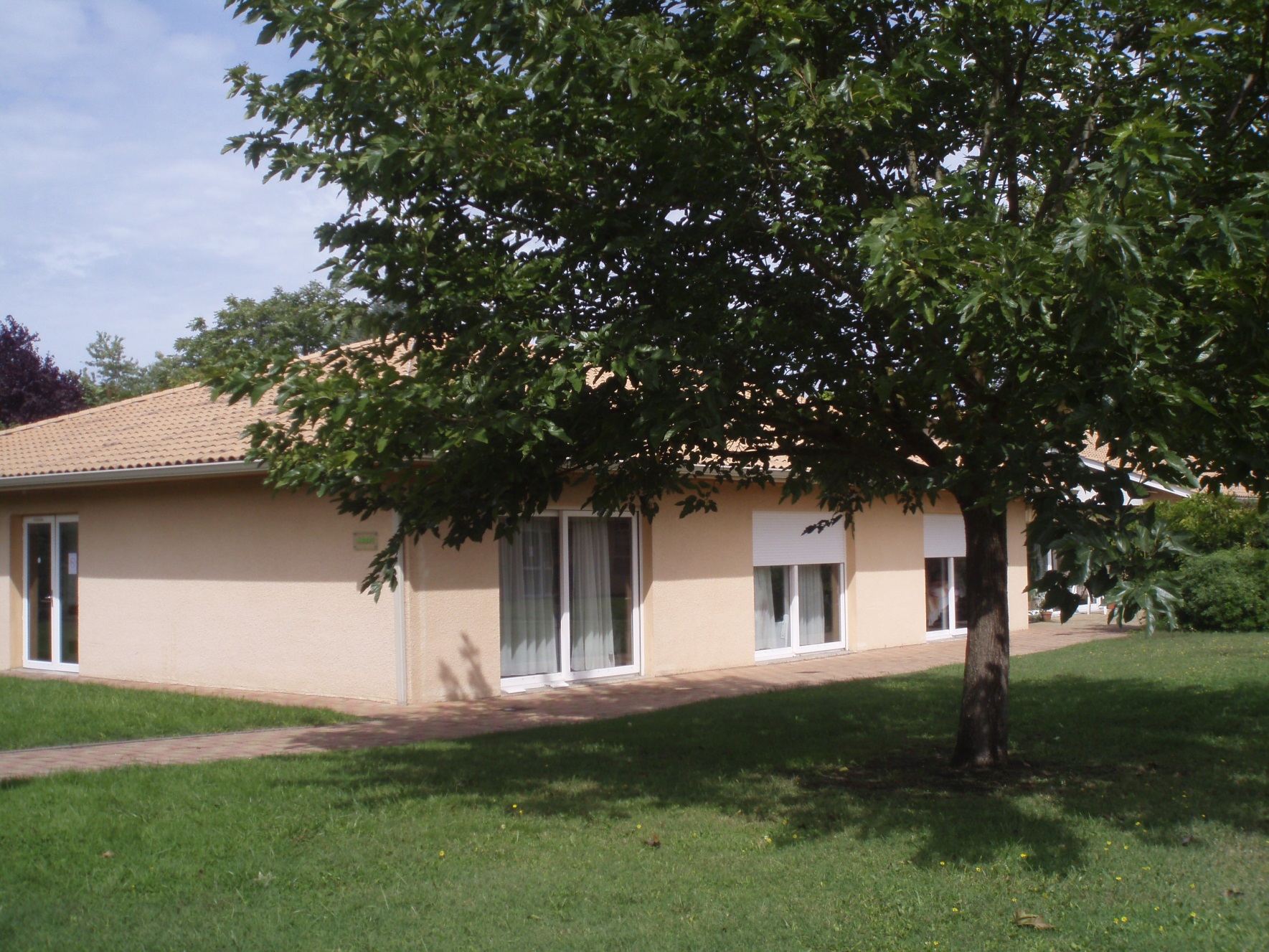 Présentation de la MAS
Ouverture en novembre 1992
Gérée par l’association APAJH
1 pavillon dédié aux personnes cérébro-lésées
3 pavillons réservés aux personnes polyhandicapées
Présentation de la MAS
Le pavillon AMBRE
15 places en internat
Age moyen 33 ans à l’ouverture, 45 ans actuellement
Pathologies très différentes mais à majorité séquelles de TRAUMATISME CRANIEN sévères ou d’A.V.C.
En état végétatif prolongé ou pauci-relationnel
Evolution très variable au cours des années …
Plan de l’intervention
Présentation de la MAS Le Junca
Le vieillissement des personnes accueillies au pavillon AMBRE dédié aux personnes cérébro-lésées (E.V.C. – E.P.R.) à travers 3 témoignages.
Entre « Soins actifs » et « obstination déraisonnable » : Quelle place pour l’accompagnement médical ?
Le vieillissement des personnes
A travers 3 témoignages
Eric D.
Présenté par Cathy BARADAT   - IDE -

Christian T.
Présenté par Christian OLIVIERI   - Chef de Service -

Jean-Marie P.
Présenté par Eric BAUZA   - Psychologue -
Le vieillissement des personnes
A travers 3 témoignages
Eric D.
Présenté par Cathy BARADAT   - IDE -

Christian T.
Présenté par Christian OLIVIERI   - Chef de Service -

Jean-Marie P.
Présenté par Eric BAUZA   - Psychologue -
Le vieillissement des personnes
A travers 3 témoignages
Eric D.
Présenté par Cathy BARADAT   - IDE -

Christian T.
Présenté par Christian OLIVIERI   - Chef de Service -

Jean-Marie P.
Présenté par Eric BAUZA   - Psychologue -
Le vieillissement des personnes
A travers 3 témoignages
Eric D.
Présenté par Cathy BARADAT   - IDE -

Christian T.
Présenté par Christian OLIVIERI   - Chef de Service -

Jean-Marie P.
Présenté par Eric BAUZA   - Psychologue -
Plan de l’intervention
Présentation de la MAS Le Junca
Le vieillissement des personnes accueillies au pavillon AMBRE dédié aux personnes cérébro-lésées (E.V.C. – E.P.R.) à travers 3 témoignages.
Entre « Soins actifs » et « obstination déraisonnable » : Quelle place pour l’accompagnement médical ?
Entre « Soins actifs » et « obstination déraisonnable »
« Prise en charge médicale et soins constants »
Loi LEONETTI et principe « d’obstination déraisonnable »
Personnes accueillies et familles extrêmement présentes avec espoir de guérison
Histoires différentes – dossier médical singulier
Partenariat à 3 : la personne, la famille, le médecin et l’équipe de professionnels
Entre « Soins actifs » et « obstination déraisonnable »
Dialogue
Confiance
Aide  (le réseau)

Cas particulier de Nicolas C.
Entre « Soins actifs » et « obstination déraisonnable »
Réflexions générale 
25 ans d’expérience
Auprès de personnes « ni tout à fait en vie, ni tout à fait mortes »   - Jerry Boulard -

Avenir
Projets de loi (euthanasie, mourir dans la dignité)
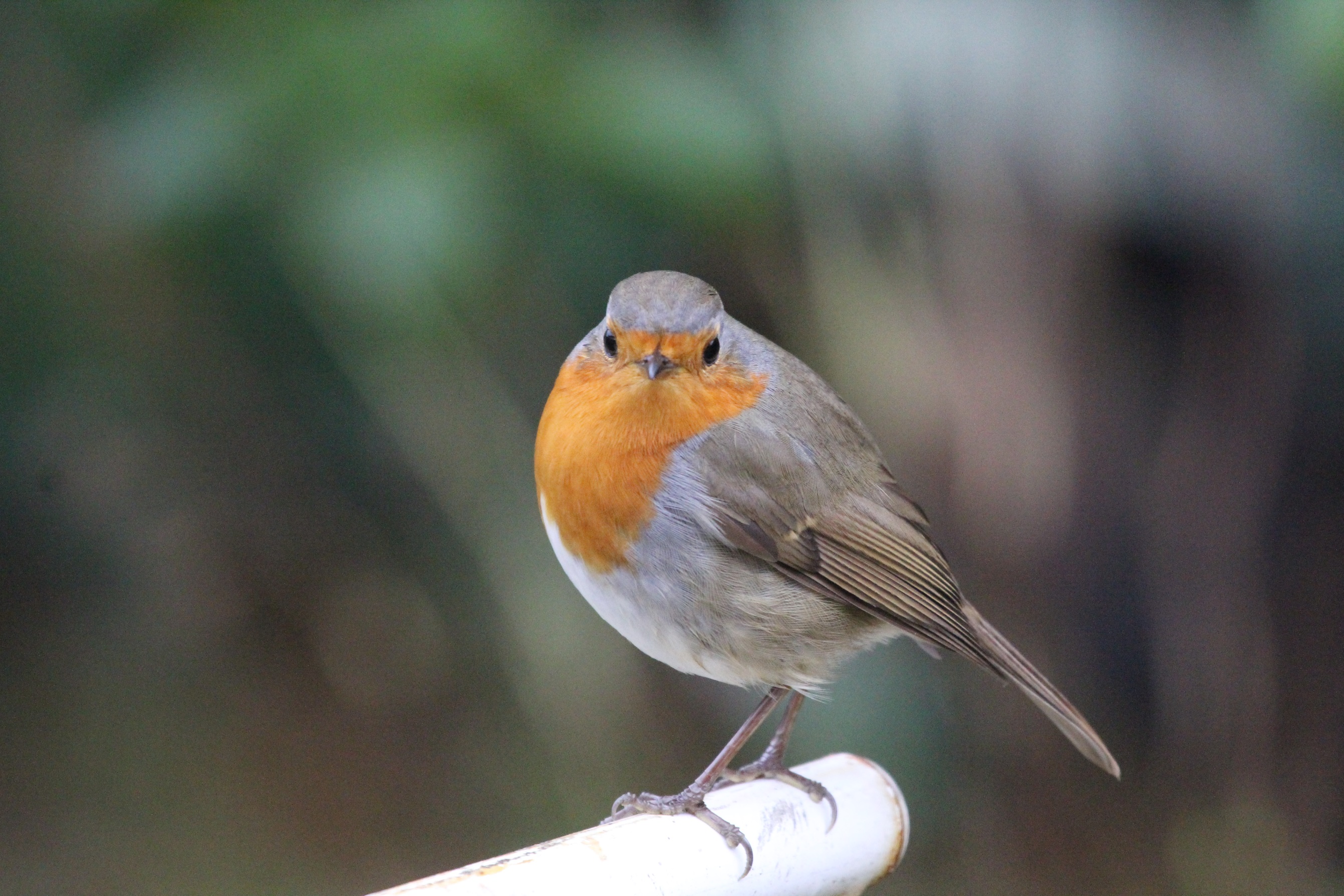